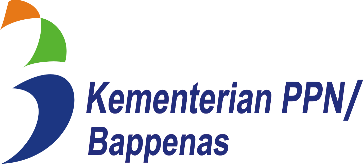 KNOWLEDGE  & EXPERIENCE SHARING FORUMPENYUSUNAN TELAAHAN DAN PENDAPAT HUKUM
REGHI PERDANA, SH, LLM
Biro Hukum Kementerian PPN/Bappenas

JAKARTA, 20 DESEMBER 2016
Curriculum Vitae
Nama	:	Reghi Perdana, SH, LLM
Telepon	:	+62 21 3926252 (office hours)
                       		+6282233331512
Email	:	reghiperdana@yahoo.com
                       		reghiperdana@bappenas.go.id 
Pendidikan	:	Master of Law  Majoring in Law & Economics Utrecht 
		University, the Netherlands, 2003-2004
		Bachelor of Law Majoring in Commercial Law Airlangga 
		University, Surabaya 1994-1998
Kantor	:	Biro Hukum Bappenas
		Jl. Taman Suropati 2 Jakarta
OUTLINE
3
4
A.1. PENGERTIAN TELAAHAN DAN PENDAPAT
HENDRA WAHANU
Telahaan dan pendapat hukum adalah penjelasan tertulis dan sistematis dari ahli hukum atau praktisi hukum atas penerapan hukum terhadap suatu permasalahan/fakta yang terjadi dalam masyarakat yang merefleksikan hasil analisis dan riset yang yang dilakukan oleh si pembuatnya

BLACK LAWS DICTIONARY
“A written document in which an attorney provides his or her understanding of the law as applied to assumed facts. The attorney may be a private attorney or attorney representing the state or other governmental antity”. A party may entitled to rely on a legal opinion, depending on factors such as the identity of the parties to whom the opinion was addressed and the law governing these opinion” .
5
A.2. PERISTILAHAN
Ius Opinio
Legal Audit
Legal Reasoning
Legal Memorandum/Office Memorandum
Legal Argument/Legal Reasoning
Legal Critics
Legal Advise (FUTURE)
Legal Opinion (PRESENT/PAST)
6
A.3. BEDA TELAHAAN & PENDAPAT HUKUM DENGAN KAJIAN/PENELITIAN HUKUM
PENELITIAN NORMATIF
HISTORICAL APPROACH
COMPARATIVE APPROACH
CONCEPTUAL APPROACH
TELAHAAN & PENDAPAT HUKUM
REGULATORY APPROACH
CASE APPROACH
7
A.4. SIFAT TELAHAAN & PENDAPAT HUKUM
8
A.5. TELAHAAN & PENDAPAT HUKUM YANG BAIK
9
A.5. SISTEMATIKA TELAHAAN & PENDAPAT HUKUM
1.    Pendahuluan
2.    Permasalahan yang dimintakan 
4.    Dasar hukum dan perundang-undangan
5.    Uraian fakta-fakta dan kronologis
6.    Analisa hukum
7.    Pendapat hukum
8.    Kesimpulan dan saran-saran atau solusi permasalahan
10
11
B.1. TAHAPAN
Identifikasi masalah yang ingin dijawab berdasarkan fakta hukum
Konfirmasi rumusan masalah kepada pimpinan & pemohon
Sandingan fakta hukum dengan peraturan, yurisprudensi, teori dan pendapat ahli
Jawab rumusan masalah
Baca seksama nota dinas/surat dari pimpinan/pemohon
Wawancara dengan pemohon
Kumpulkan dokumen pendukung
Inventarisasi peraturan perundang-undangan, yurisprudensi, teori hukum dan pendapat ahli
Identifikasi peraturan perundang-undangan, yurisprudensi, teori hukum dan pendapat ahli yang relevan
B.2. KERTAS KERJA
F
FACT
I
ISSUE
R
RULE
A
ANALYSIS
C
CONCLUSION
Jika sudah cukup baik, dituangkan/dinarasakin ke  dalam Telahaan dan Pendapat Hukum
B.2.1 HAL-HAL YANG HARUS DIPERHATIKAN
F
FACT
Beda kan fakta biasa dengan fakta hukum.
Fakta Hukum :
Perbuatan: pencurian, pemerkosaan, kelalaian
Peristiwa Hukum: kelahiran, kematian, pengesahan
Keadaan: dibawah umur, dibawah pengampuan
I
ISSUE
R
RULE
A
ANALYSIS
C
CONCLUSION
B.2.2 HAL-HAL YANG HARUS DIPERHATIKAN
F
FACT
I
ISSUE
Rumusan masalah berdasarkan fakta hukum haruslah fokus namun mewakili fakta hukum yang ada dan memenuhi kebutuhan pimpinan atau pemohon
R
RULE
A
ANALYSIS
C
CONCLUSION
B.2.3 HAL-HAL YANG HARUS DIPERHATIKAN
F
FACT
Bukan hanya peraturan perundang-undangan yang dilihat, tetapi juga lihat yurisprudensi, teori hukum, dan pendapat ahli
Perhatikan tata hirarki dan adagium:
Asas lex superior derogat legi inferior
Asas lex specialis derogat legi generalis  
Asas lex posterior derogat legi priori
I
ISSUE
R
RULE
A
ANALYSIS
C
CONCLUSION
B.2.4 HAL-HAL YANG HARUS DIPERHATIKAN
F
FACT
Analisa bukan sekedar menyandingkan fakta hukum dengan “kutipan” rule saja  tetapi megkaji pula baik dari aspek yuridis,  aspek filosofis dan aspek sosiologis
Jawab “rumusan masalah” yang sudah ditetapkan. 
Kembangkan kemungkinan argumentasi lain yang bertolak belakang dan cari solusinya
I
ISSUE
R
RULE
A
ANALYSIS
C
CONCLUSION
B.2.4 HAL-HAL YANG HARUS DIPERHATIKAN
F
FACT
I
ISSUE
Kesimpulan singkat saja
Berisi pula saran dan rekomendasi
R
RULE
A
ANALYSIS
C
CONCLUSION
B.3. PELAKSANAAN
20
C.1. FORMAT
BRIEF NOTE
1 LEMBAR SAJA
TELAHAAN DAN PENDAPAT HUKUM
PERMASALAHAN YANG DITANYAKAN
DASAR HUKUM
PENDAPAT
1.    Pendahuluan
2.    Permasalahan yang ditanya 
4.    Dasar hukum dan perundang undangan
5.    Uraian fakta-fakta dan kronologis
6.    Analisa hukum
7.    Pendapat hukum
8.    Kesimpulan dan saran-saran atau solusi permasalahan
22
Perumusan Masalah
D.1. REGULATORY IMPACT ANALYSIS (RIA)
Identifikasi Tujuan
Alternatif Tindakan
Konsultasi Stakeholders
Analisis Biaya & Manfaat
Pemilihan Tindakan
Strategi Implementasi
D.2. ALAT ANALISA ROCCIPI
Ann Seidman
Robert Seidman 
Nalin Abeyserkere
TABEL ROCCIPI
TABEL ROCCIPI
TERIMA KASIH